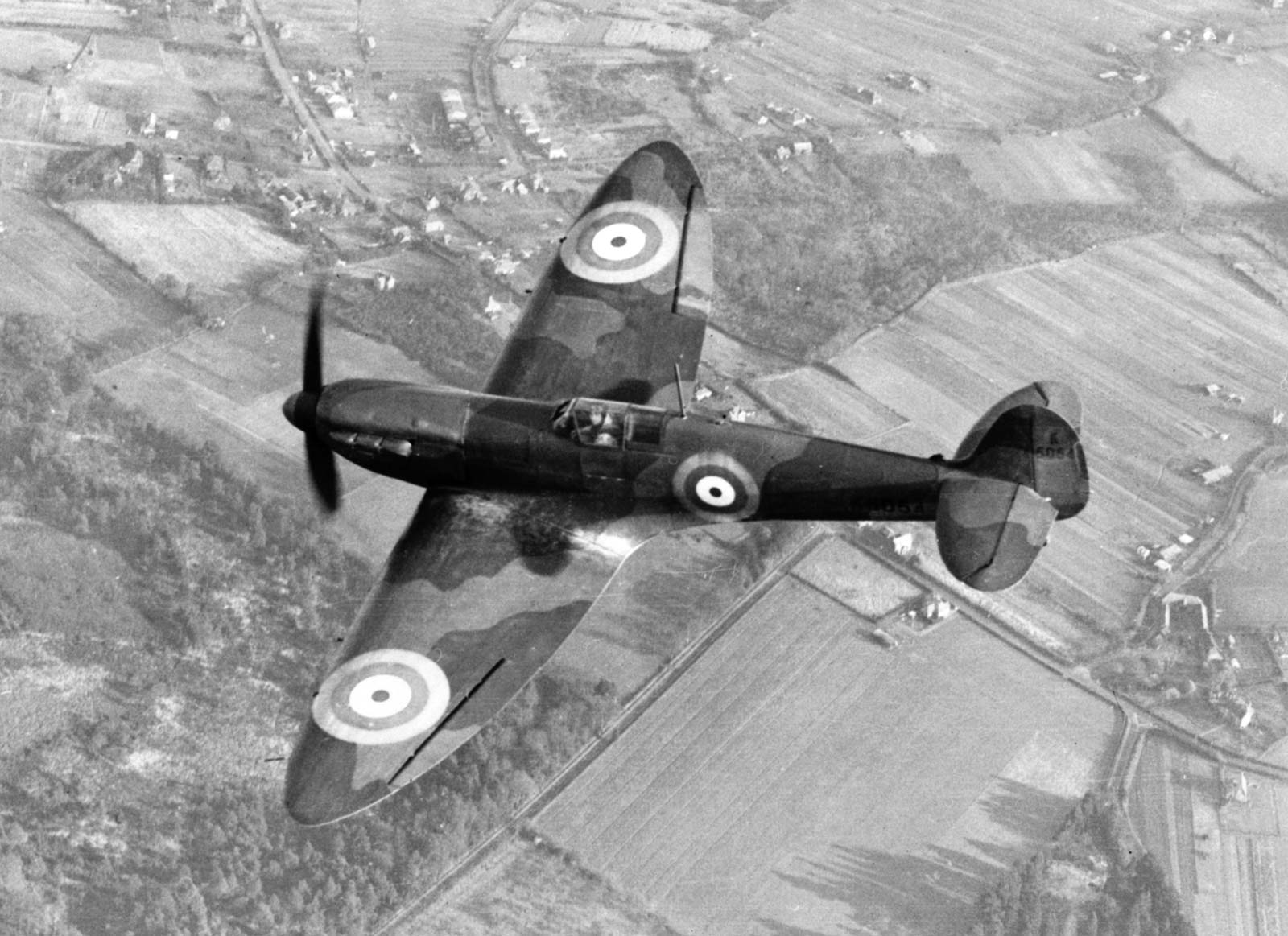 Year 6 Topic information: Chocks Away
Miss Vaughan & Mrs Woolven
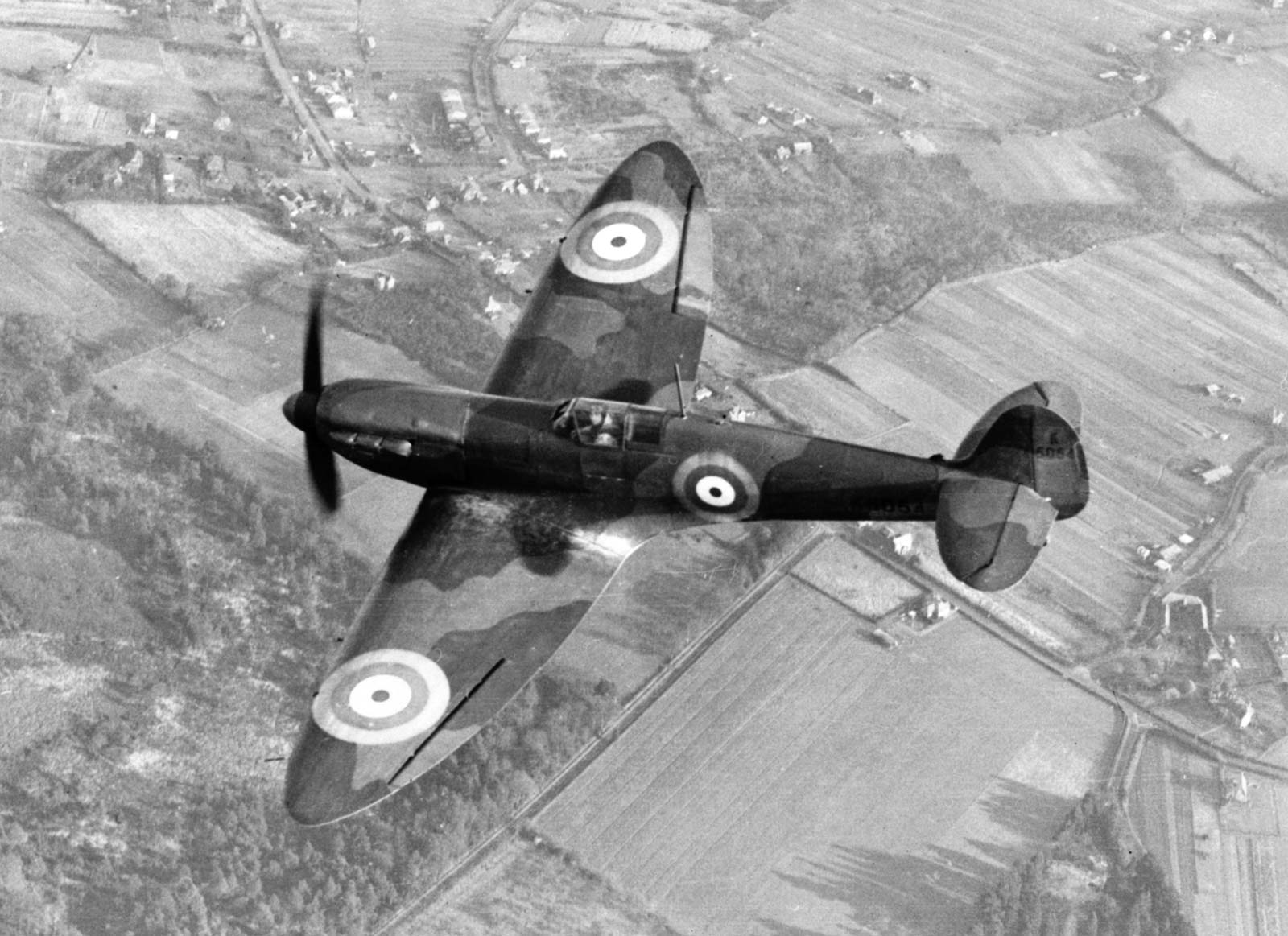 Aims:
Curriculum overview
Important Days 
Spellings
Curriculum overview
Curriculum overview
English Overview: 
 Goodnight Mister Tom & the Varmints
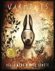 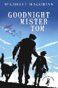 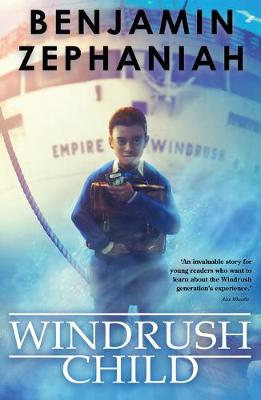 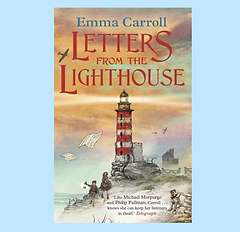 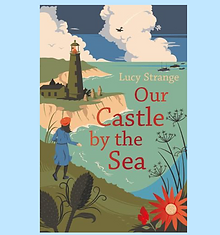 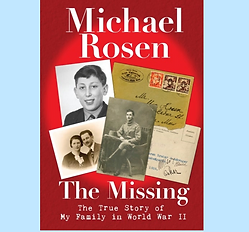 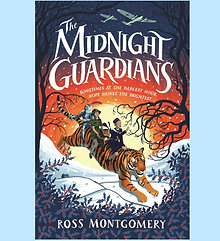 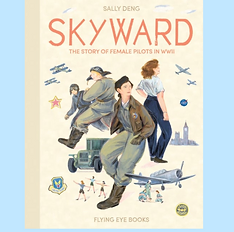 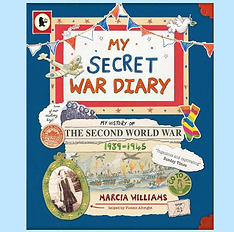 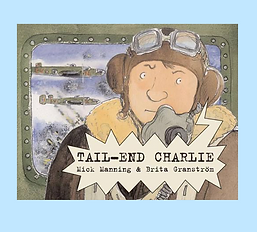 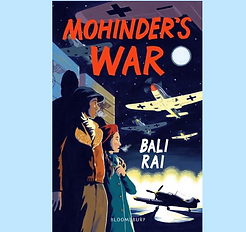 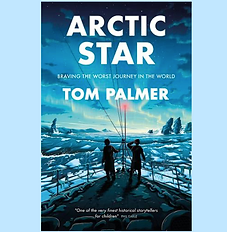 Year 6 World War II books
Maths overview
Converting, equivalent, ordering and amounts: Fractions, decimals and percentages.
Geometry: coordinates, quadrants, translation and reflection. 
Algebra: Finding rules, forming expressions, substitution, simple problems
Converting Units: Metric measurement, miles & kilometres and imperial.
Perimeter, Area & Volume: Triangles, rectangles, cubes and cuboids.
Ratio: Symbols, calculating, scale factors, problems.
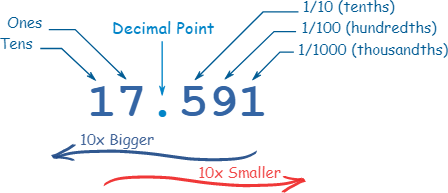 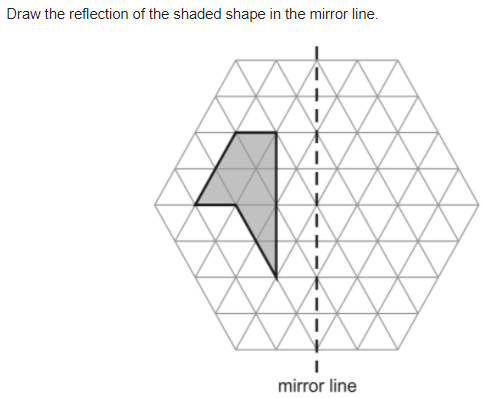 Science overview
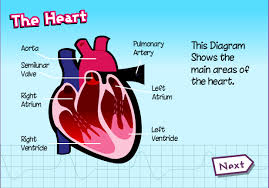 An understanding of the human body and its functions 
Investigating and researching the impact of diet, exercise drugs and lifestyle on the way the human body functions
Identify and name the main parts of the circulatory system 
Explain the functions of the heart, blood vessels and blood
Classifying living things into broad groups.
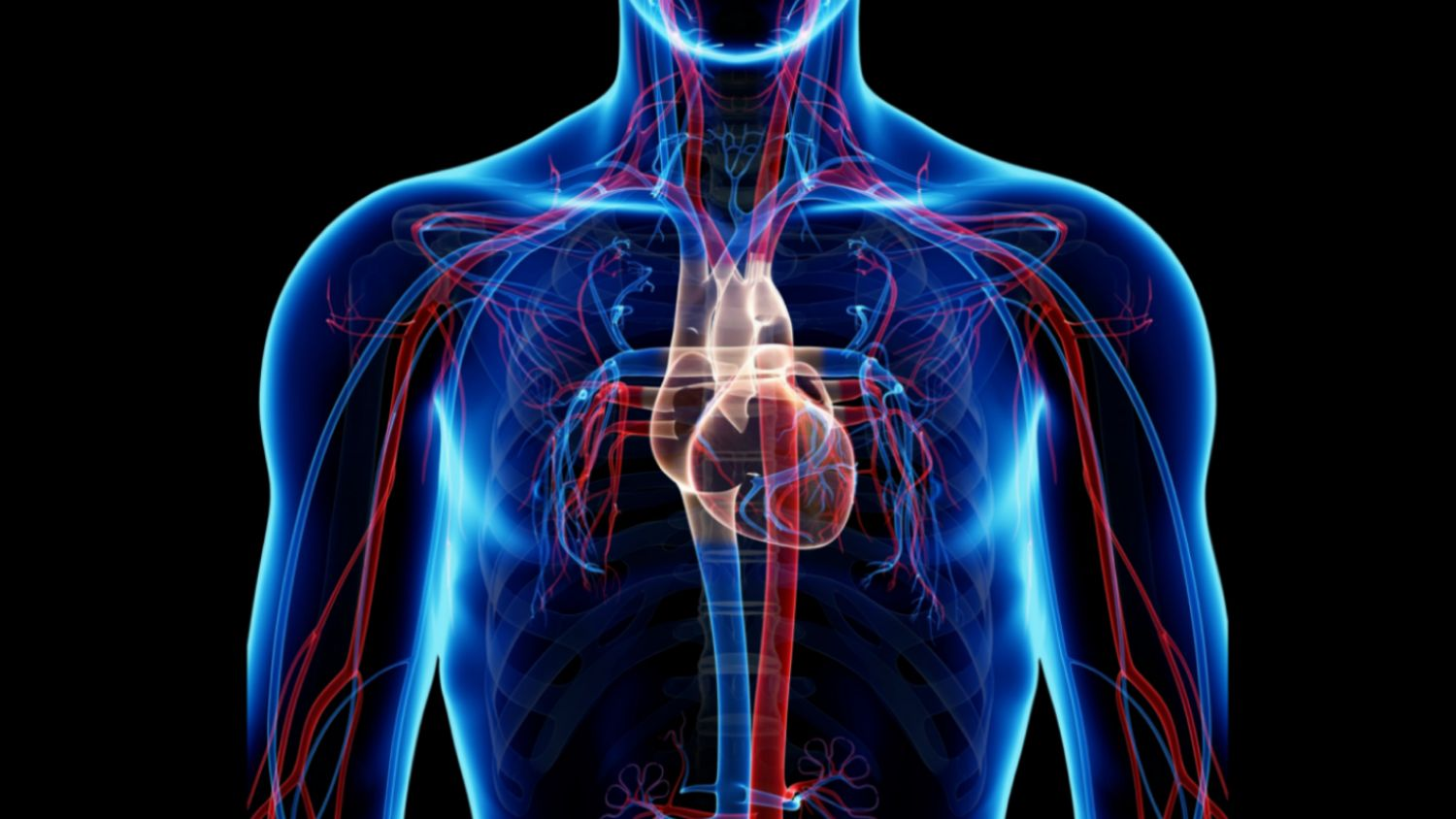 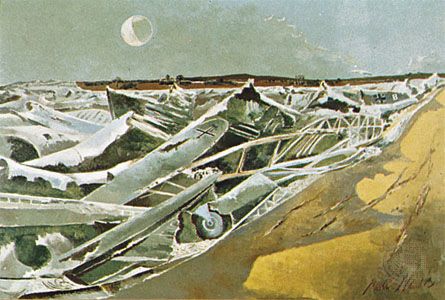 Art: study paul nash
I can express my personal of the Totes Meer (1940–41) installations and share it with my peers.
I can talk about the distinctive features of Paul Nash’s paintings and explain what they say to me
I can emulate Paul Nash’s style of painting
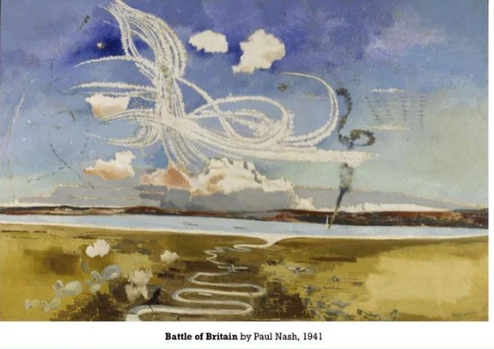 Important days
PE day: Thursday 
Fieldwork trip – locating bomb sites in our local area (one even on our own grounds)
Chef John learning: Knife skills – 7th February
Plumpton – 7th March 
VE Day celebrations
Spellings
In year 6 we have to review all of KS2 spellings and learn the statuary spelling list for year 5 and for year 6. 
In Spring we will be focusing on: 
Ough 
Cial & tial 
Prefixes e,g replay
Suffex e.g. happening
Homophones (words that sound the same, but have different meanings)
Statuary spellings for year 3 & 4 and 5 & 6.
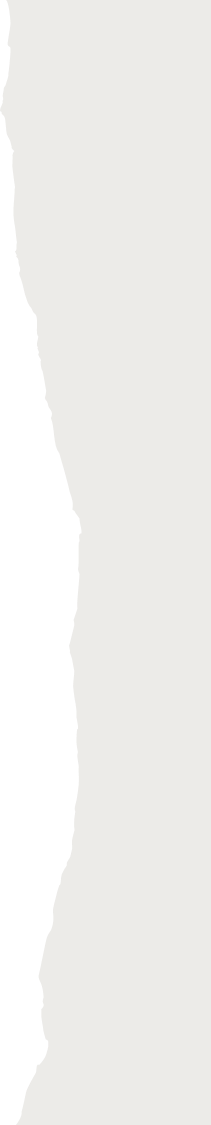 Spelling strategies
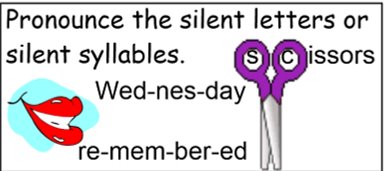 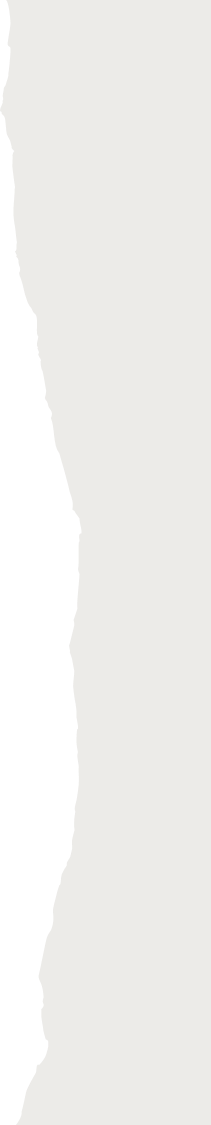 Spelling strategies
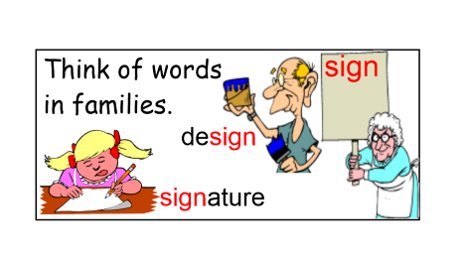 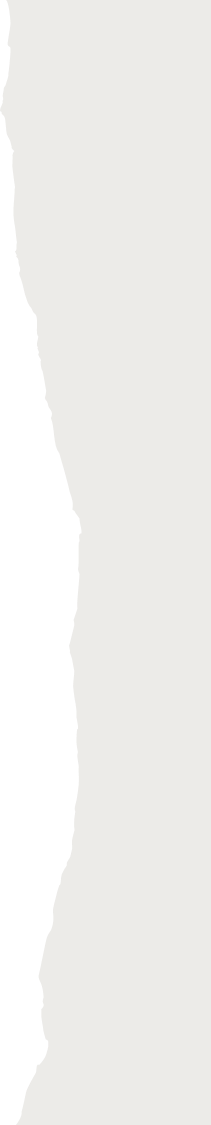 Spelling strategies
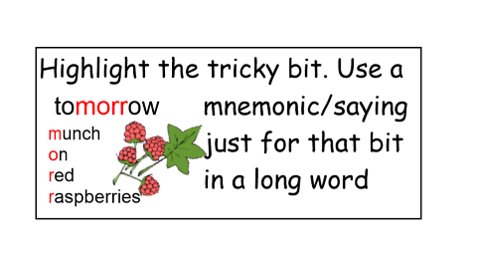 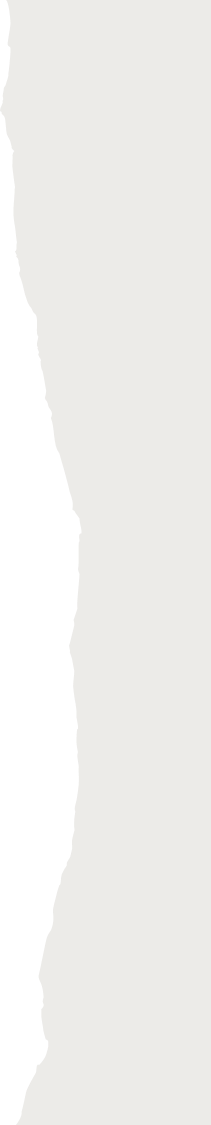 Spelling strategies
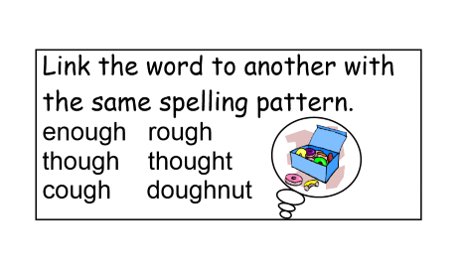 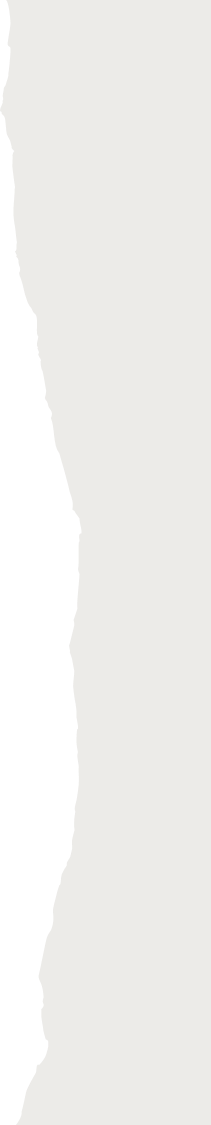 Spelling strategies
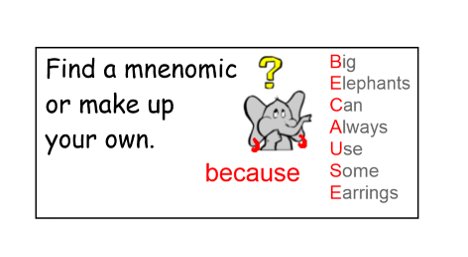 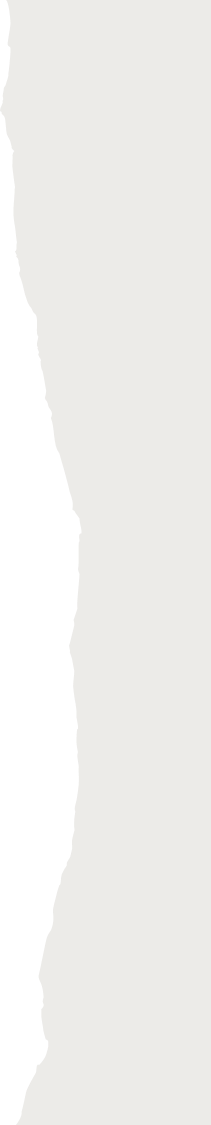 Spelling strategies
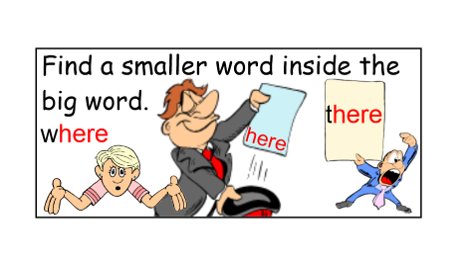 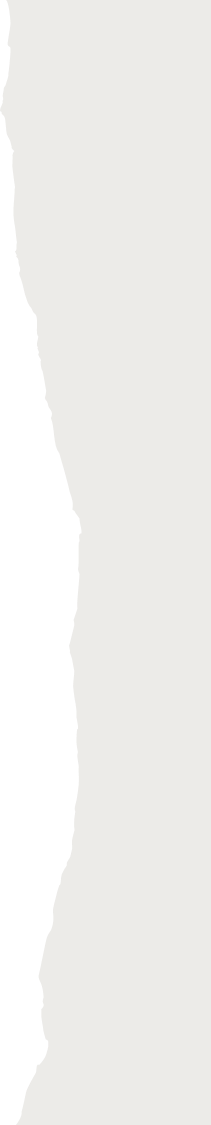 Spelling strategies
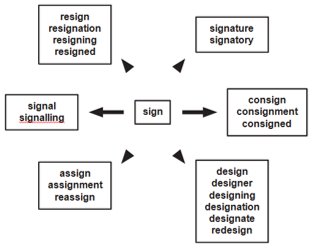 Spelling strategies
Impress
Press
Word Webs 
Write down as many words with the root word press